Őszi virágos növények
Virágtotó
Találd ki, hogy ki vagyok!
1. Találd ki, hogy kivagyok?
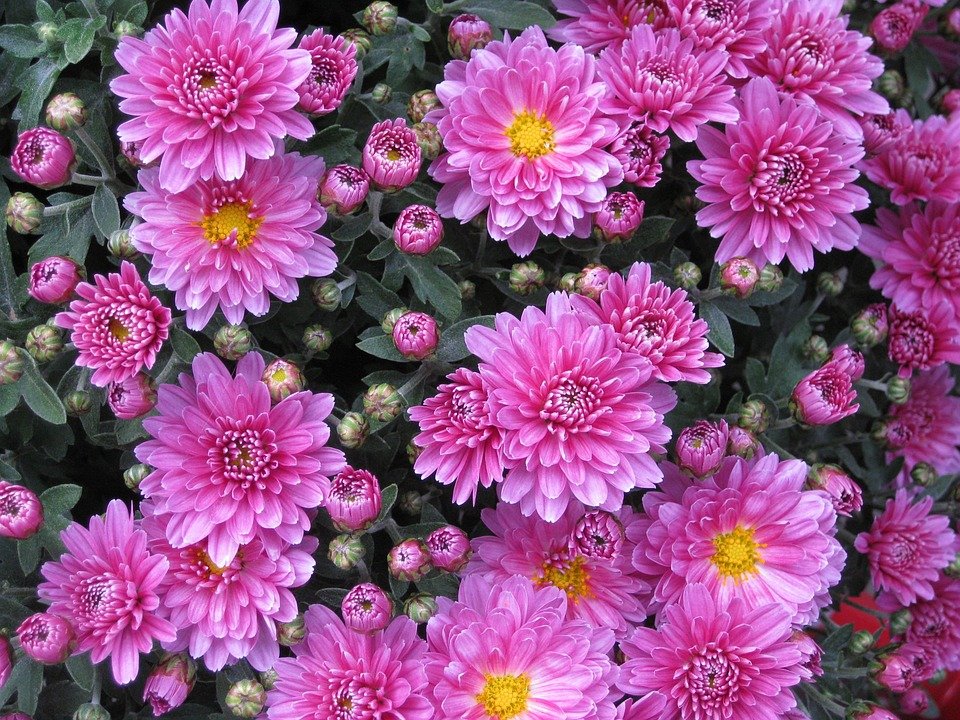 2. Találd ki, hogy ki vagyok!
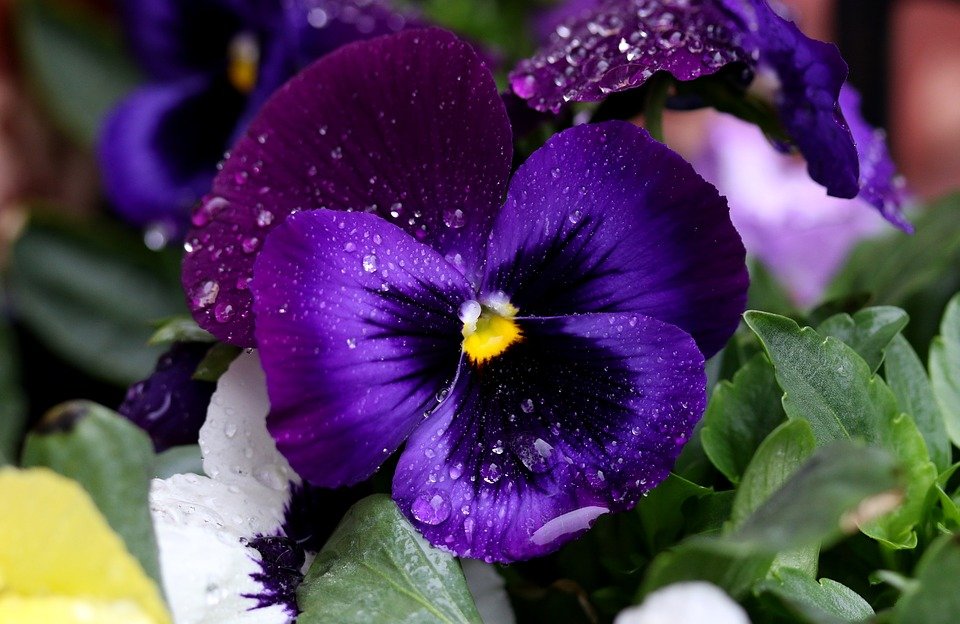 3. Találd ki, hogy ki vagyok!
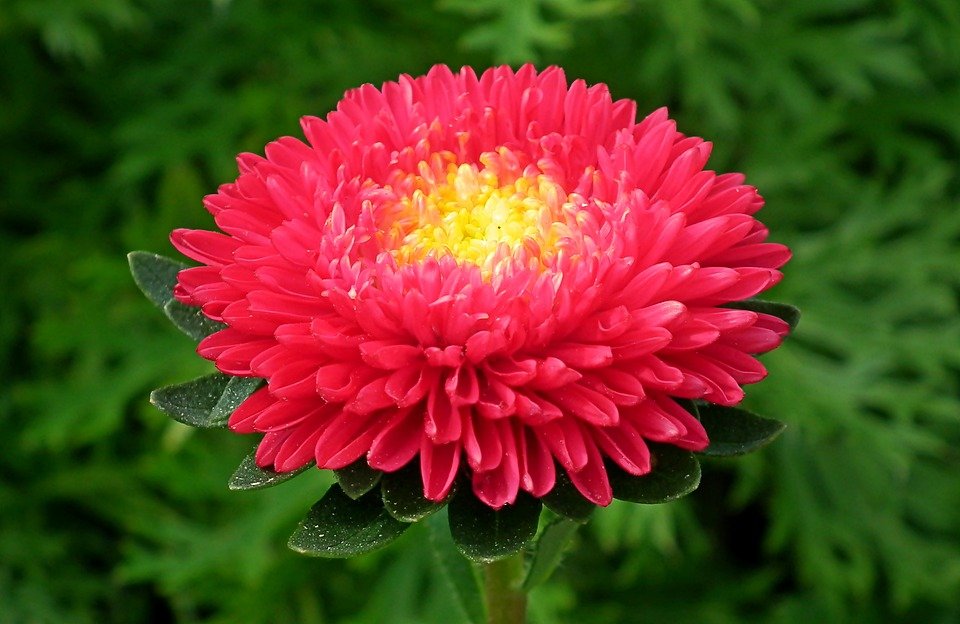 4. Találd ki, hogy ki vagyok!
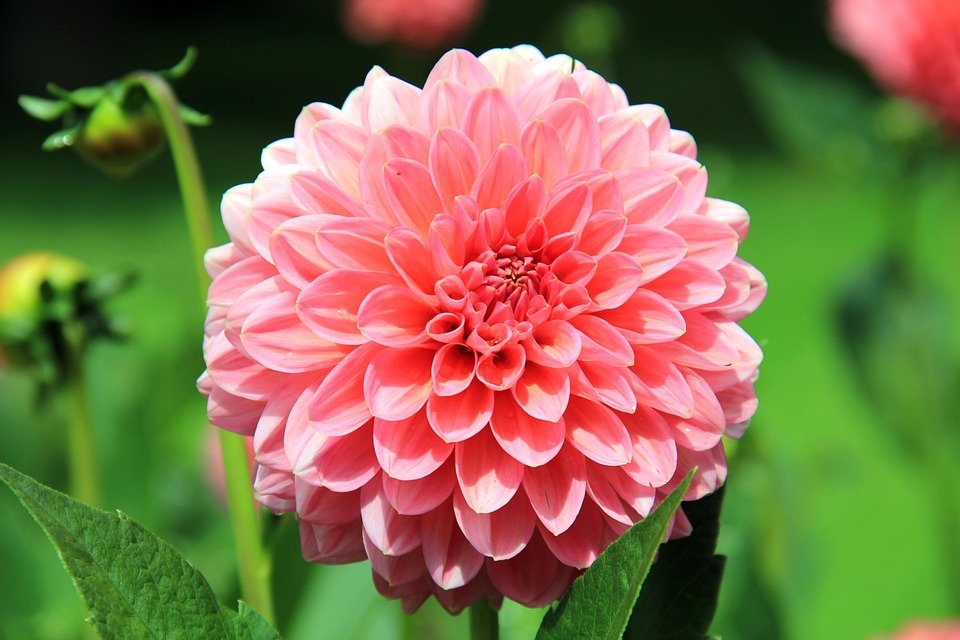 5. Találd ki, hogy ki vagyok!
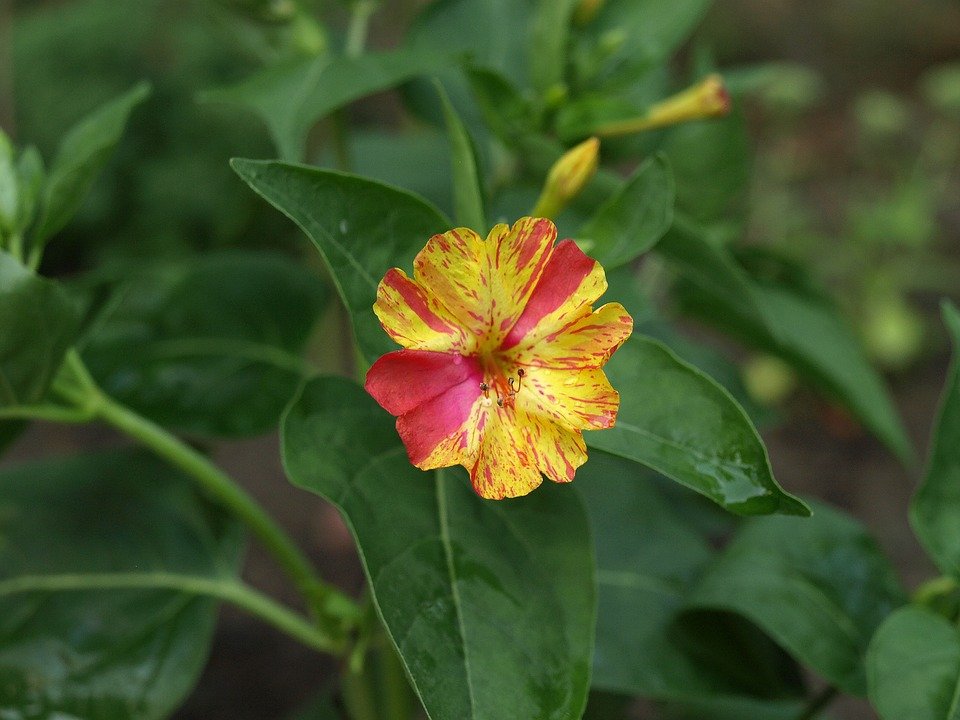 6. Találd ki, hogy ki vagyok!
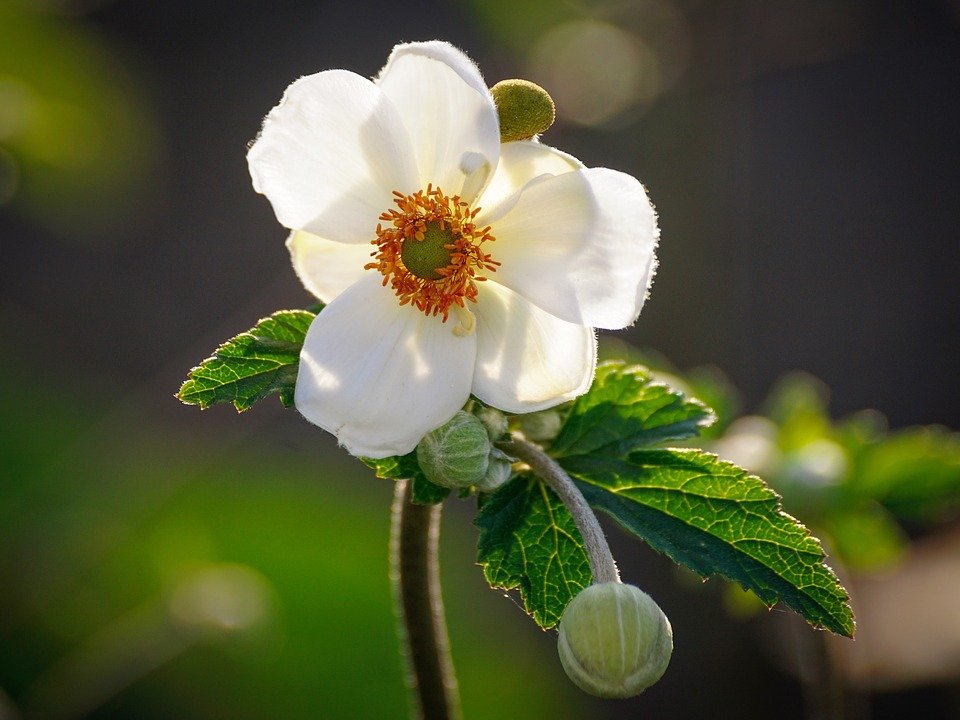 7. Találd ki, hogy ki vagyok!
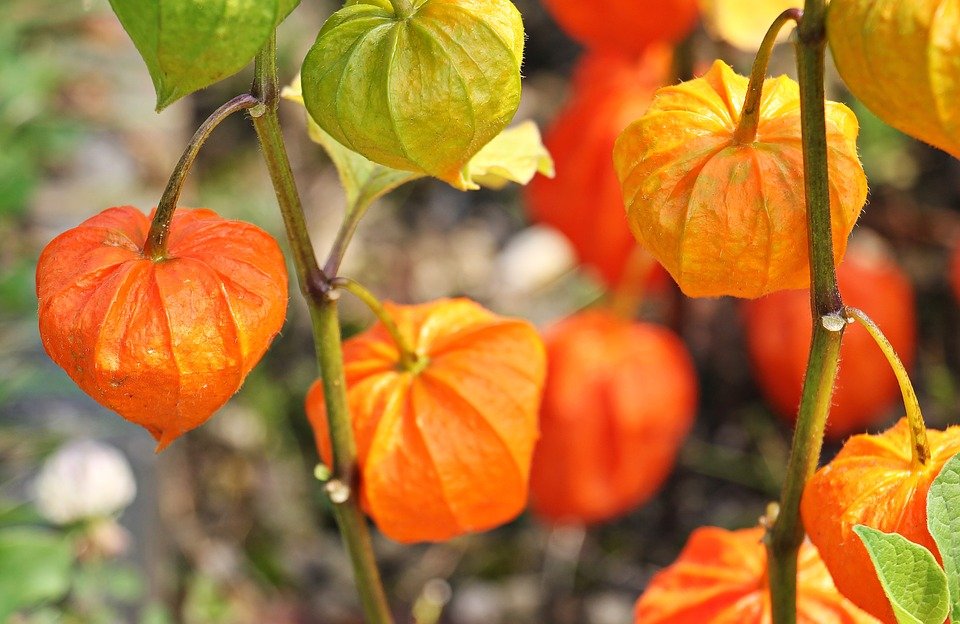 8. Találd ki, hogy ki vagyok!
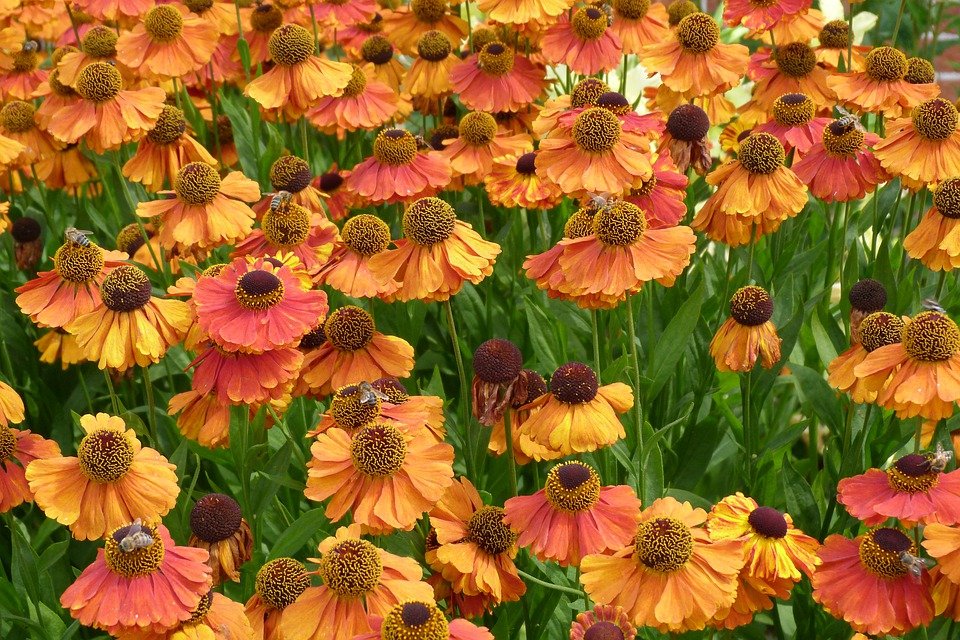 9. Találd ki, hogy ki vagyok!
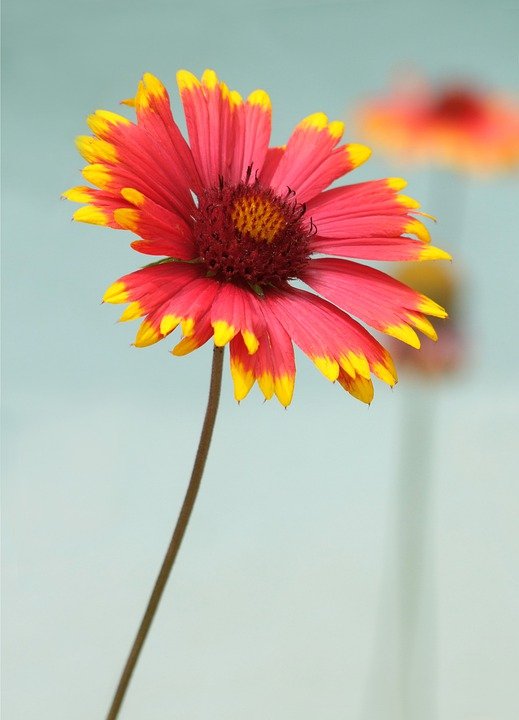 Megoldások
1. krizantém, 
2. árvácska, 
3. őszirózsa, 
4. dália, 
5. nagy csodatölcsér
6. őszi szellőrózsa
7. Zsidócseresznye avagy lampionvirág
8. Napfényvirág (helenium)
9. Kokárdavirág
Virágdalok
Magyar nóták: Vörös Pista: Őszirózsa a virágod
Képek forrása
Krizantém: https://pixabay.com/hu/photos/vir%C3%A1gok-r%C3%BCgyek-kert-krizant%C3%A9m-10201/
Árvácska: https://pixabay.com/hu/photos/%C3%A1rv%C3%A1cska-k%C3%A9k-vir%C3%A1g-es%C5%91-nedves-4120123/
Őszirózsa: https://pixabay.com/hu/photos/vir%C3%A1g-%C5%91szir%C3%B3zsa-v%C3%B6r%C3%B6s-kert-%C5%91sszel-3805493/
Dália: https://cdn.pixabay.com/photo/2013/10/18/09/15/flower-197343_960_720.jpg
Nagy csodatölcsér: https://pixabay.com/hu/photos/mirabilis-nagy-csodat%C3%B6lcs%C3%A9r-vir%C3%A1g-1271561/
Őszi szellőrózsa: https://pixabay.com/hu/photos/%C5%91szi-szell%C5%91r%C3%B3zsa-k%C3%B6k%C3%B6rcsin-kert-3617753/
Zsidócseresznye: https://pixabay.com/hu/photos/physalis-bubor%C3%A9k-cseresznye-1547799/
Napfényvirág: https://pixabay.com/hu/photos/helenium-narancs-vir%C3%A1gok-m%C3%A9hek-4441483/
Kokárdavirág: https://pixabay.com/hu/photos/kok%C3%A1rdavir%C3%A1g-gaillardia-aristata-5342597/